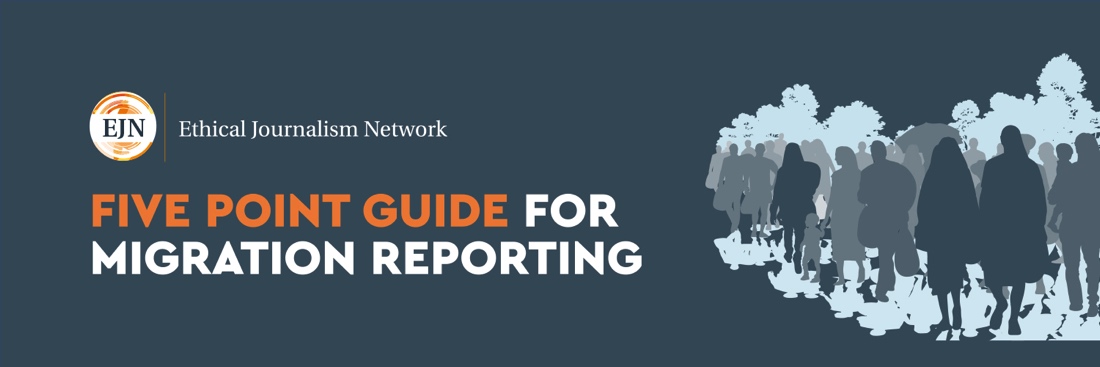 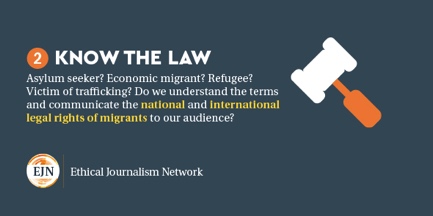 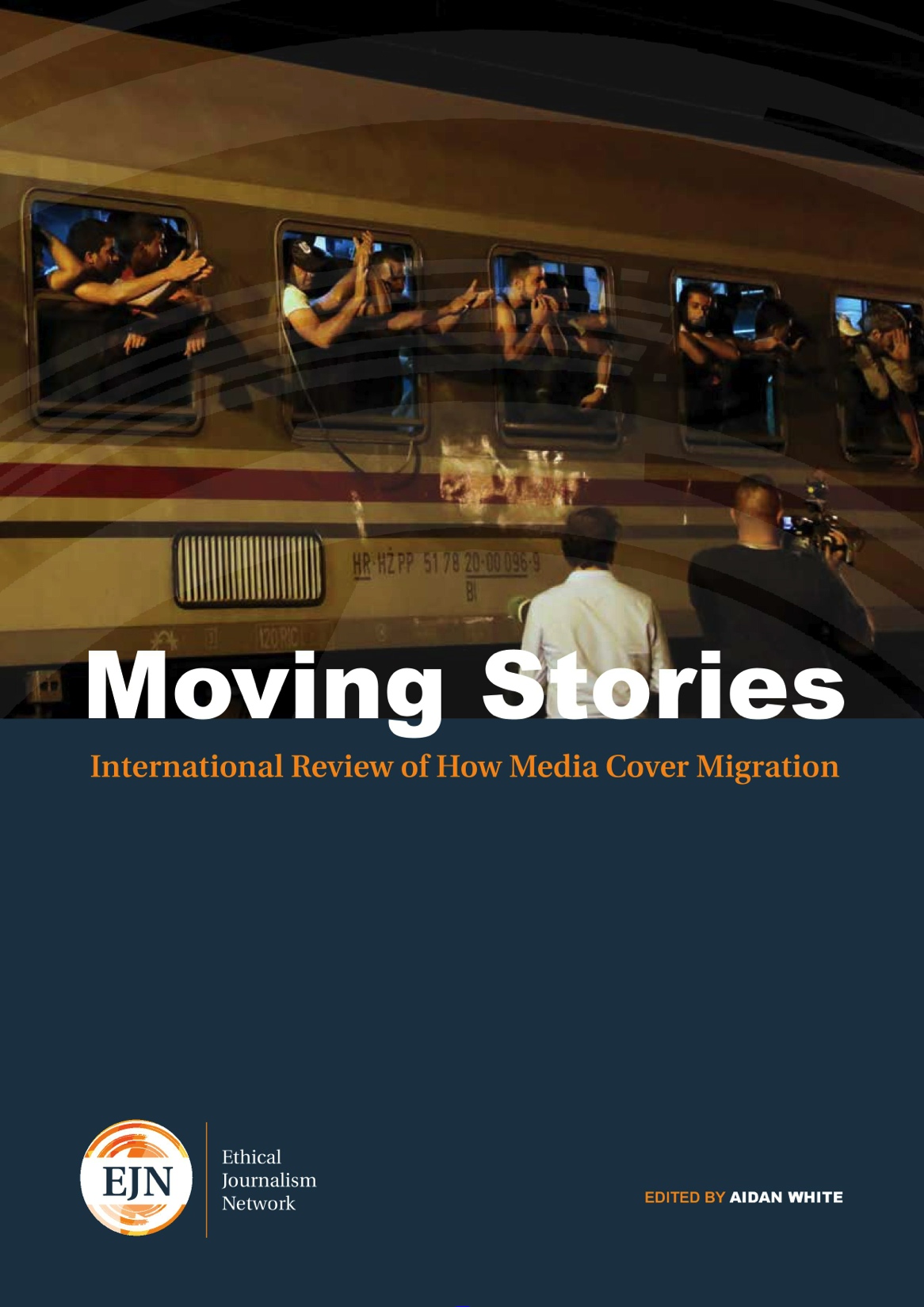 Ethics: the Key to 
Media Futures and Citizens Rights  

Aidan White 
Director, EJN
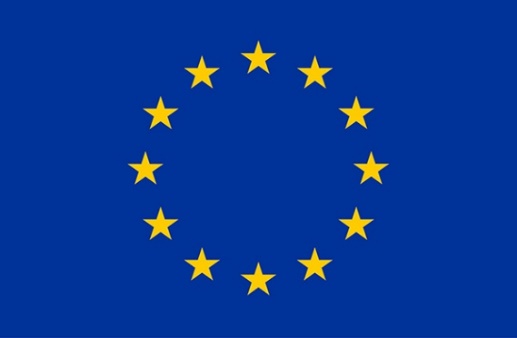 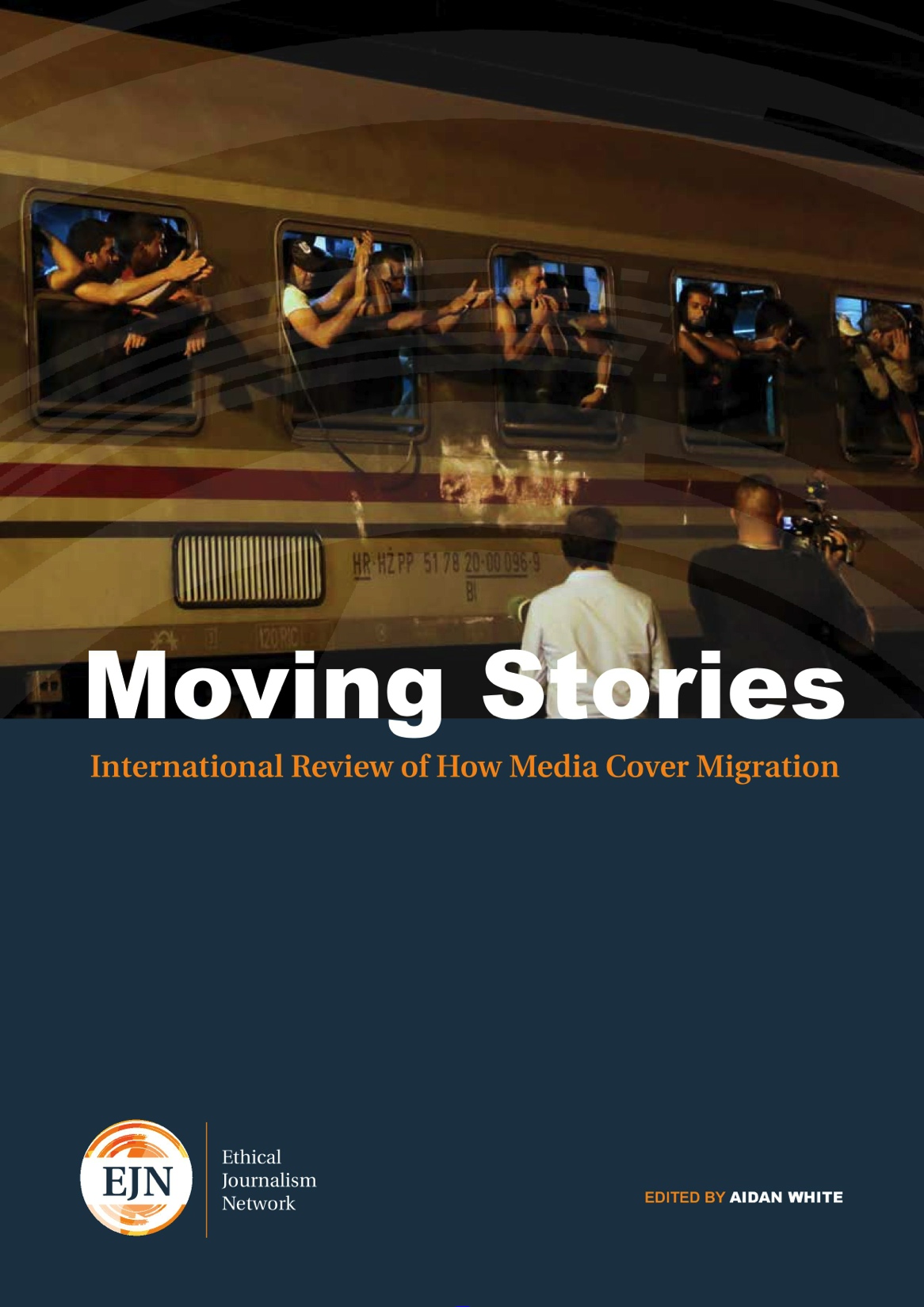 Rules of the Game have Changed
The open information landscape is more polarized, more politicised and more dangerous.
Journalism is digital and democratized, but it faces new challenges to survive. 
Technology is driving change, but we don’t fully understand it’s impact on our lives.
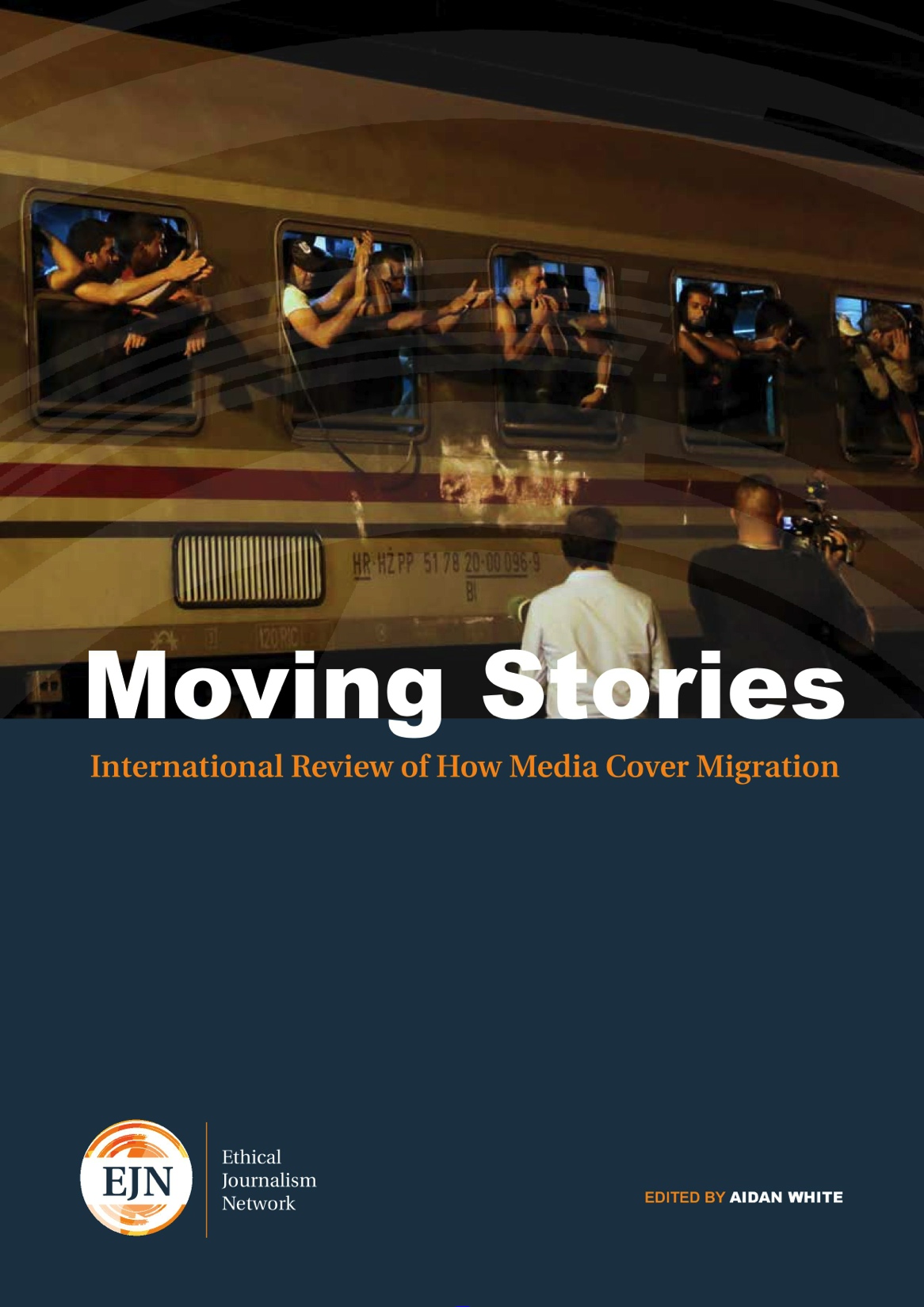 The Digital Challenge
A business model (Facebook, Google, etc.)  that Ignores Publisher Responsibilities.
Audience that lacks interest in other points of view. Echo chambers and Confirmation Bias. 
Online bias and targeted political propaganda that is beyond existing regulation.
How do we build values and ethics into the new communications culture?
The Open Information CrisisInternet: Pressures on Journalism from all Sides
State
Corporate Power
Media
Citizens’ Voice
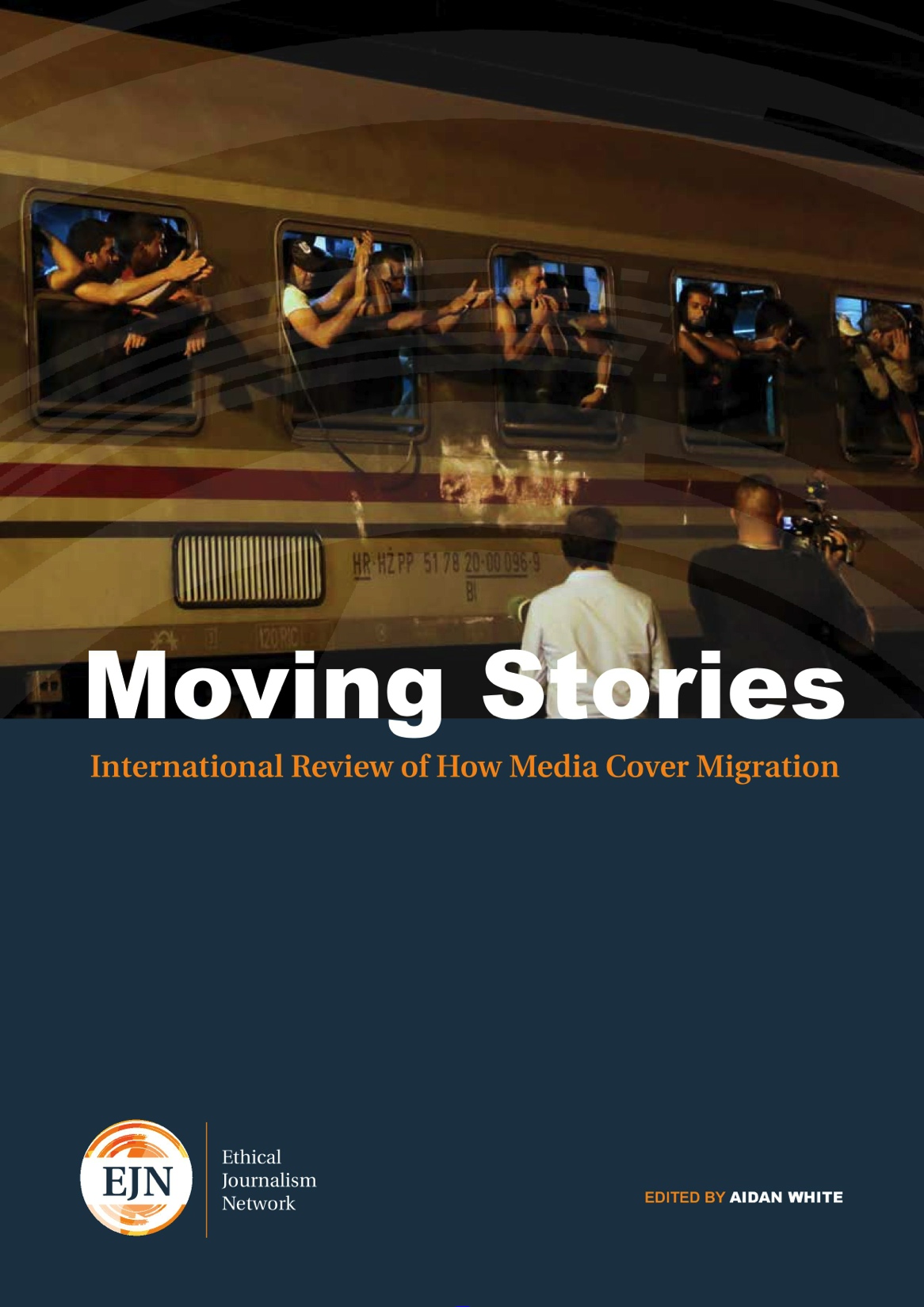 Open Information Crisis
More Propaganda and Public Relations
A Flawed Culture of Communications: ”free” for all, anonymity, self-interest and fact-free – emotionally driven 
Online portals that are unethical and lack transparency 
Government failing to address the urgent crisis facing journalism and democracy
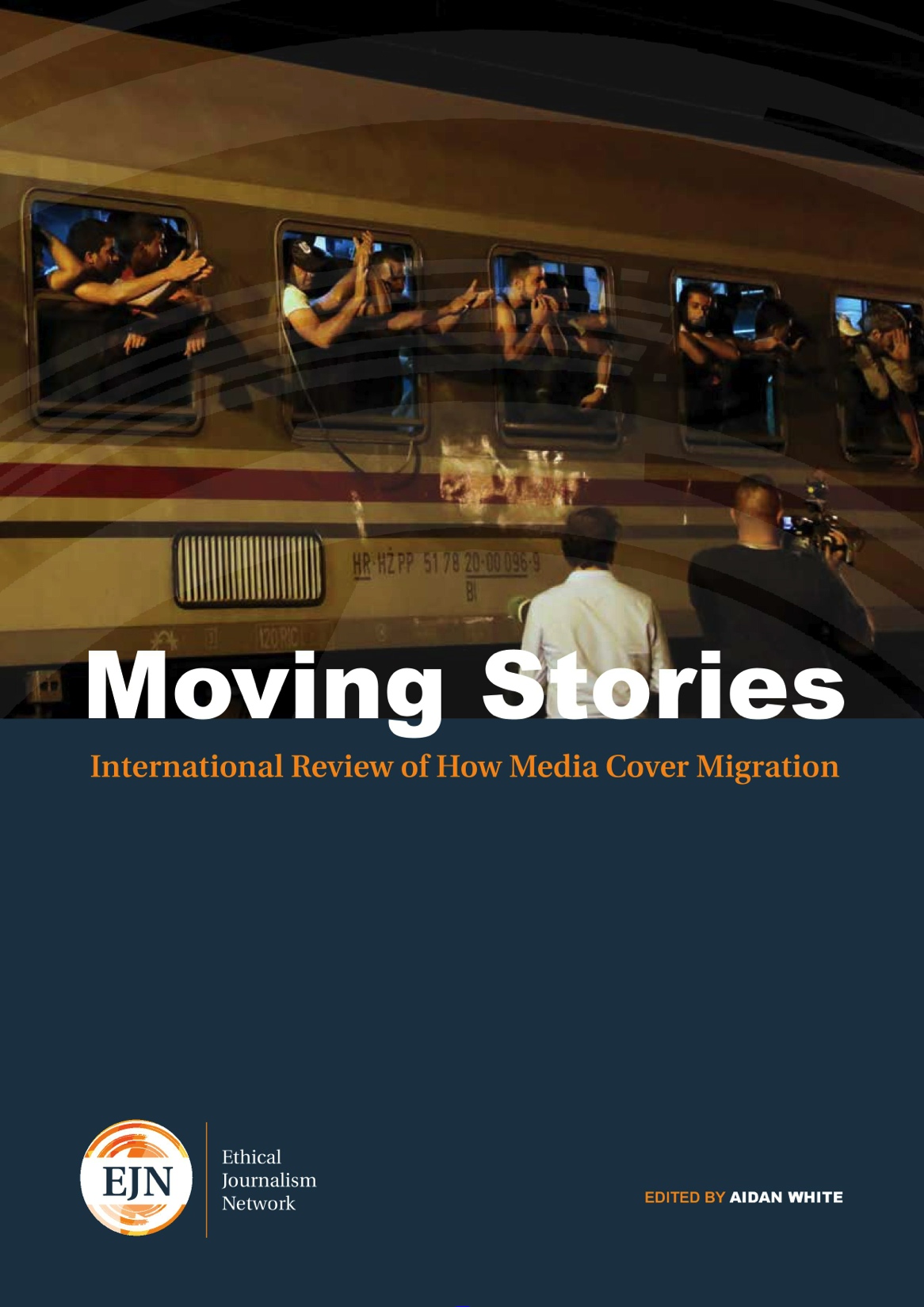 The Fake News Challenge
“The Deliberate Fabrication of Information with the Intention to Deceive.”

It’s not about bad journalism. It’s about selling malicious lies and distortion. It’s Driven by extremism and unscrupulous politics.
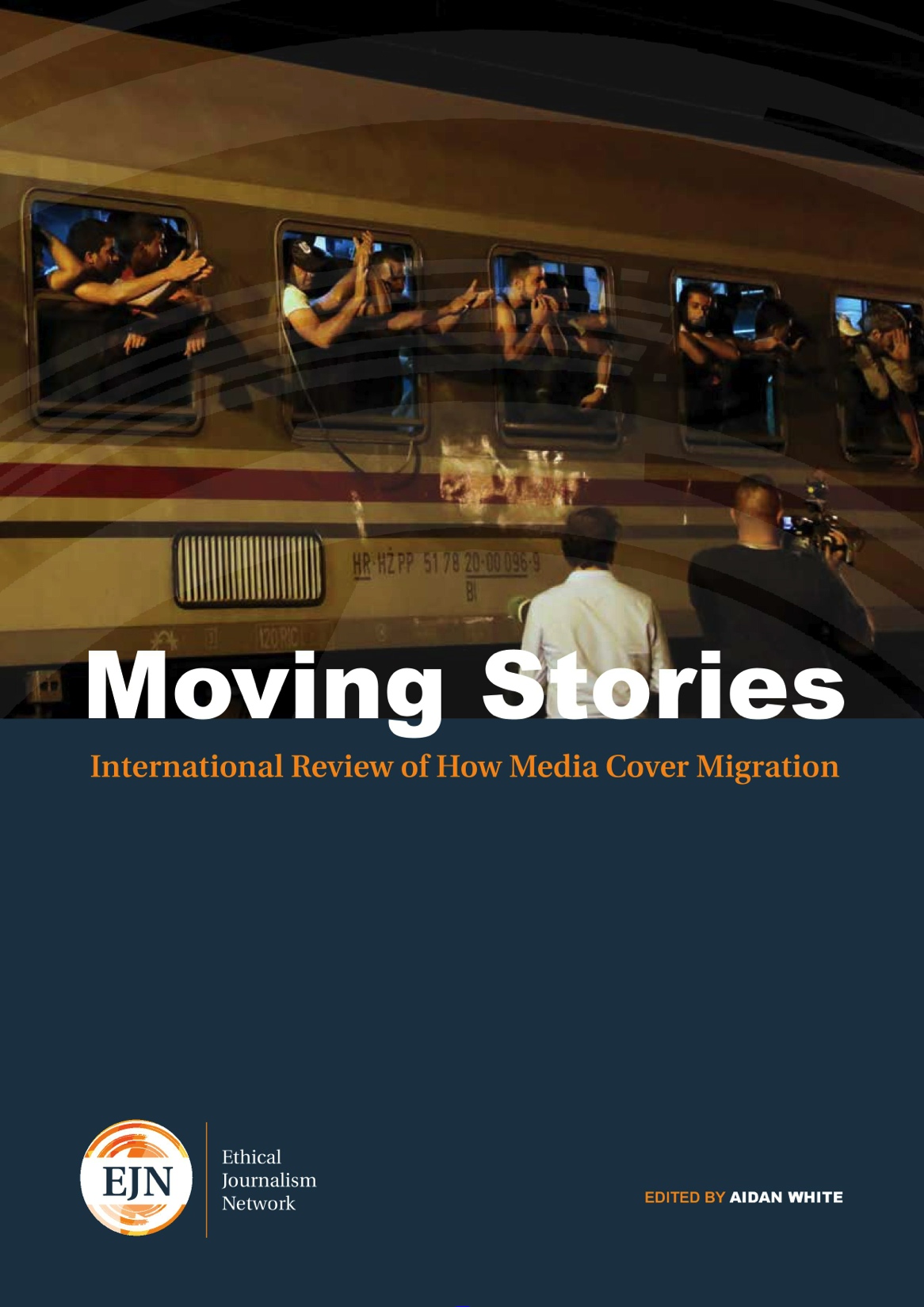 Journalism is not Free Expression
Journalism not unrestrained free speech, it is constrained expression. It has public purpose and works in a framework of values. It is Other regarding.

Free Expression gives voice to bias, and even offensive opinion including fake news.  It is Self-regarding.
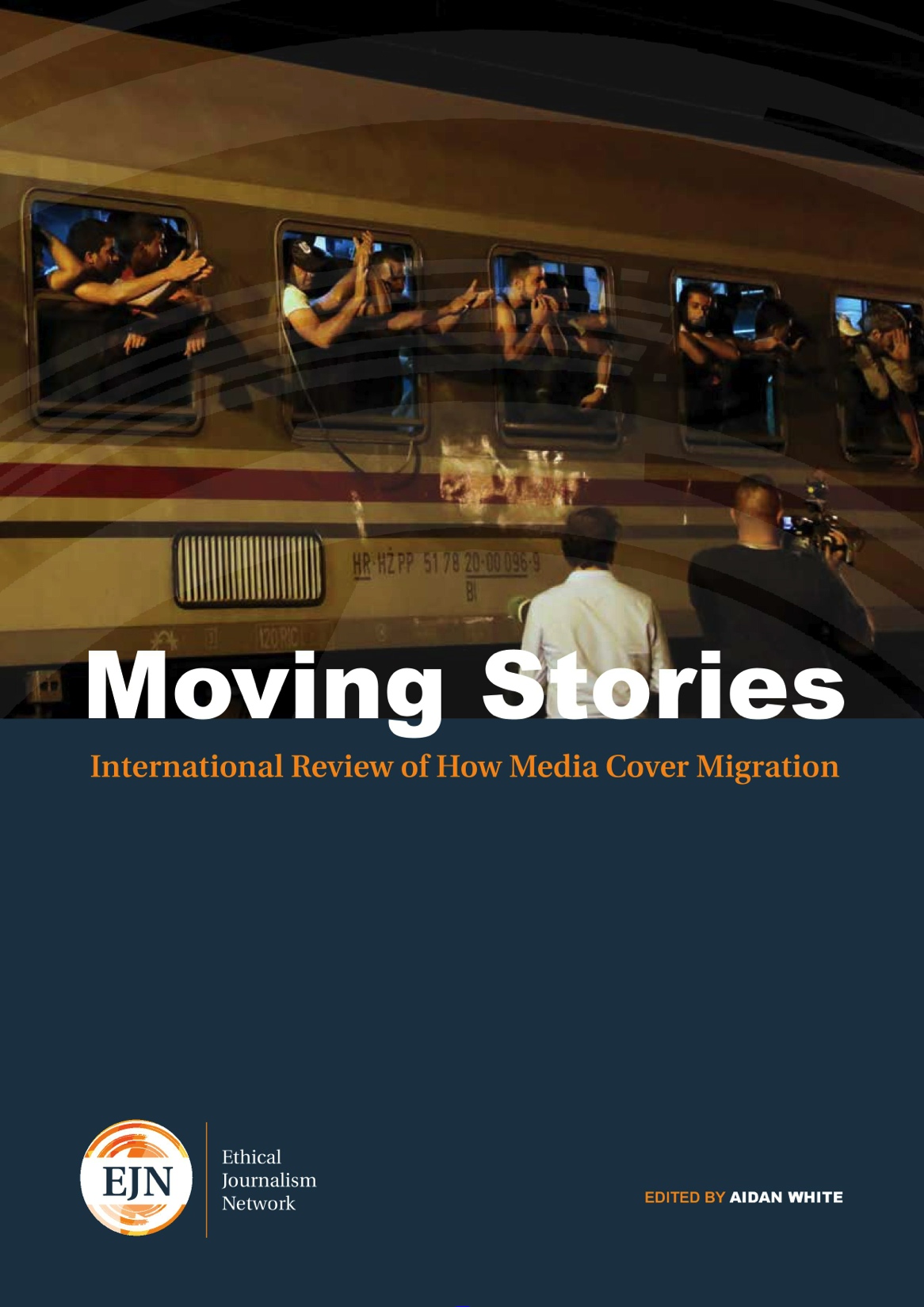 Ethical Journalism: The 5 Core Values
Accuracy, and fact-based communication
Independence
Impartiality
Humanity
Accountability and Transparency
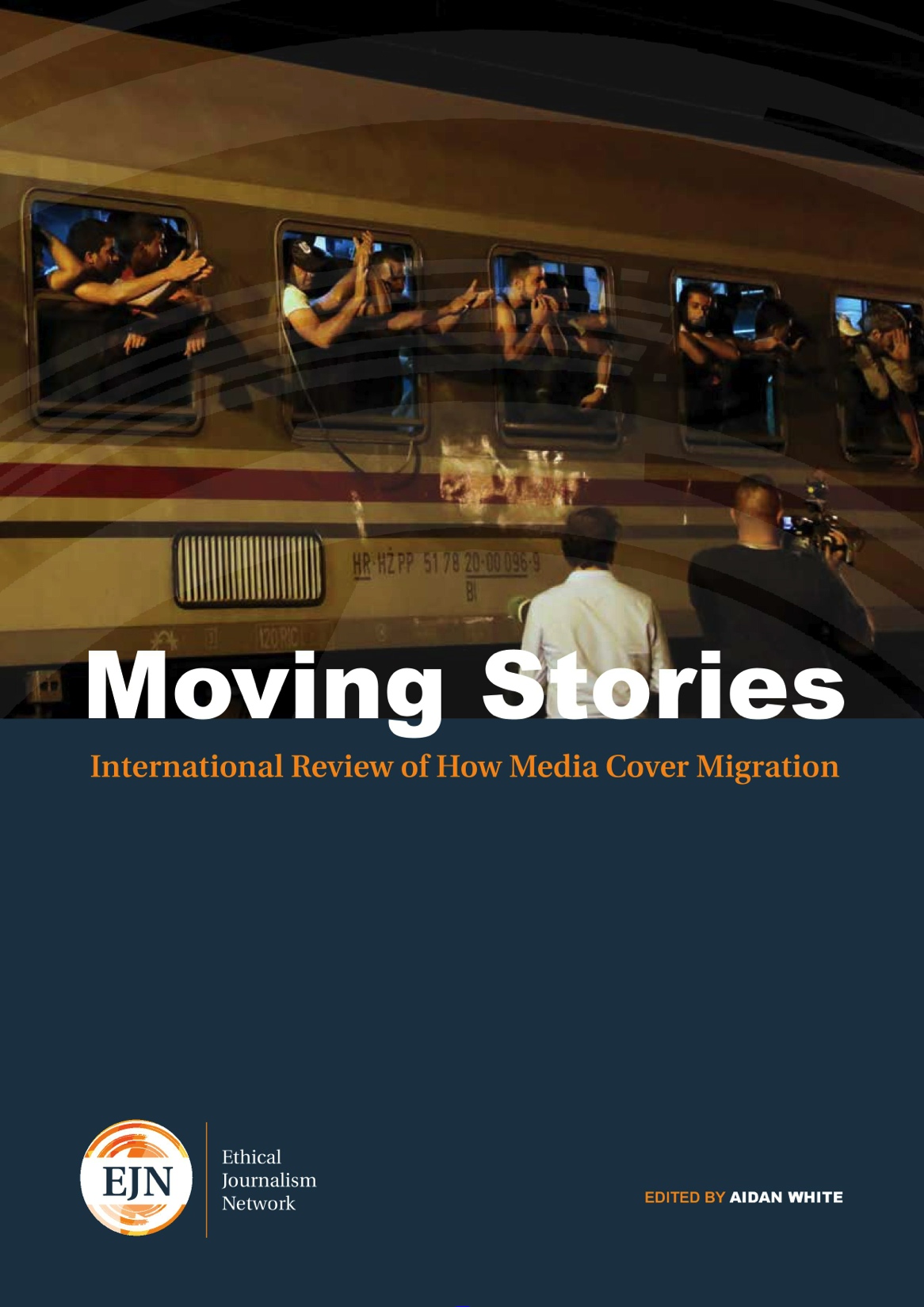 The Political Challenge
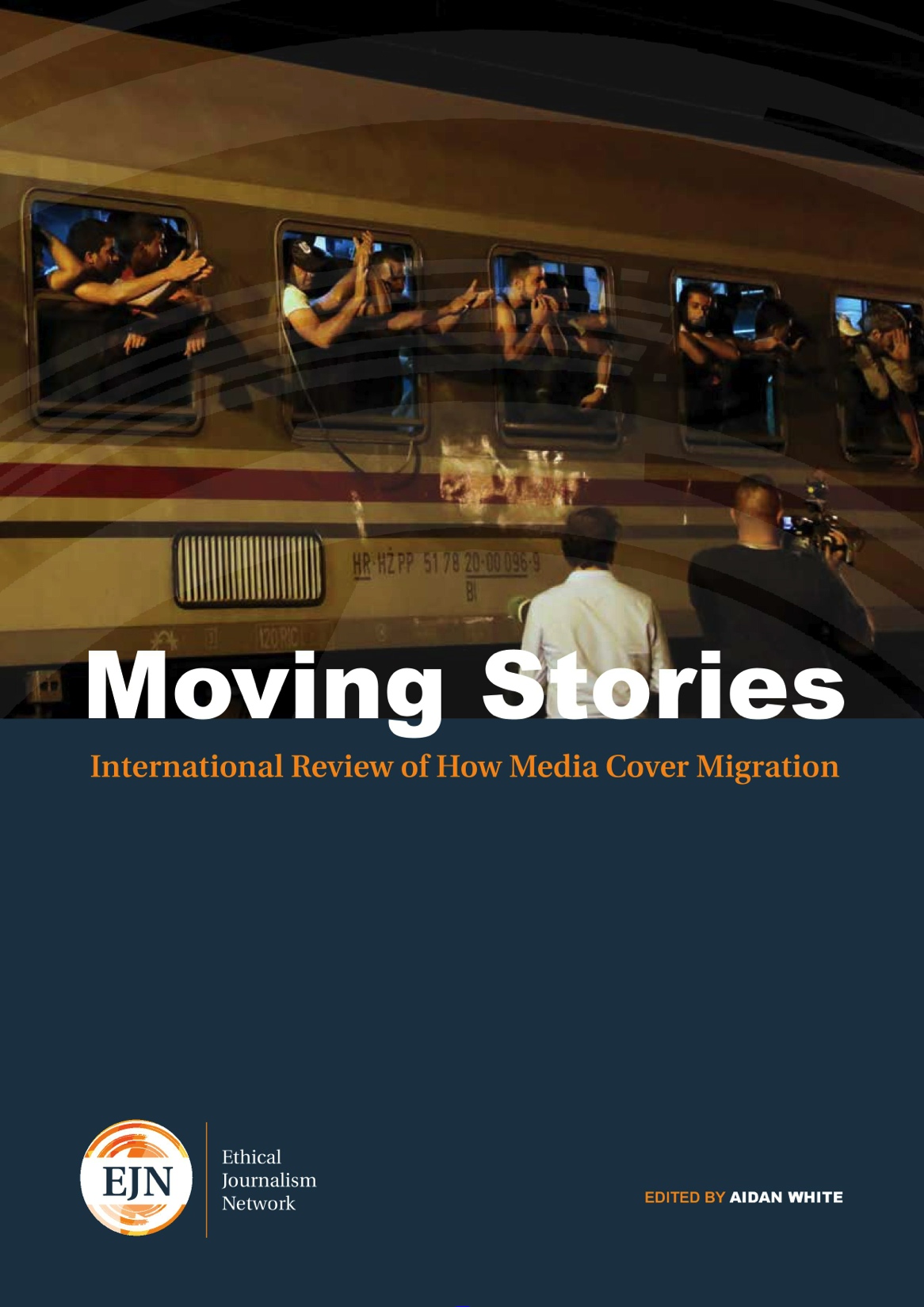 Information Wars: A Global Crisis
Europe: Russia-Ukraine: Western Balkans
Middle East: Syria, Gulf states, Iraq, Palestine
East Asia: China, Japan, Korea
Africa: Burundi, Somalia, Egypt
South Asia: India, Pakistan
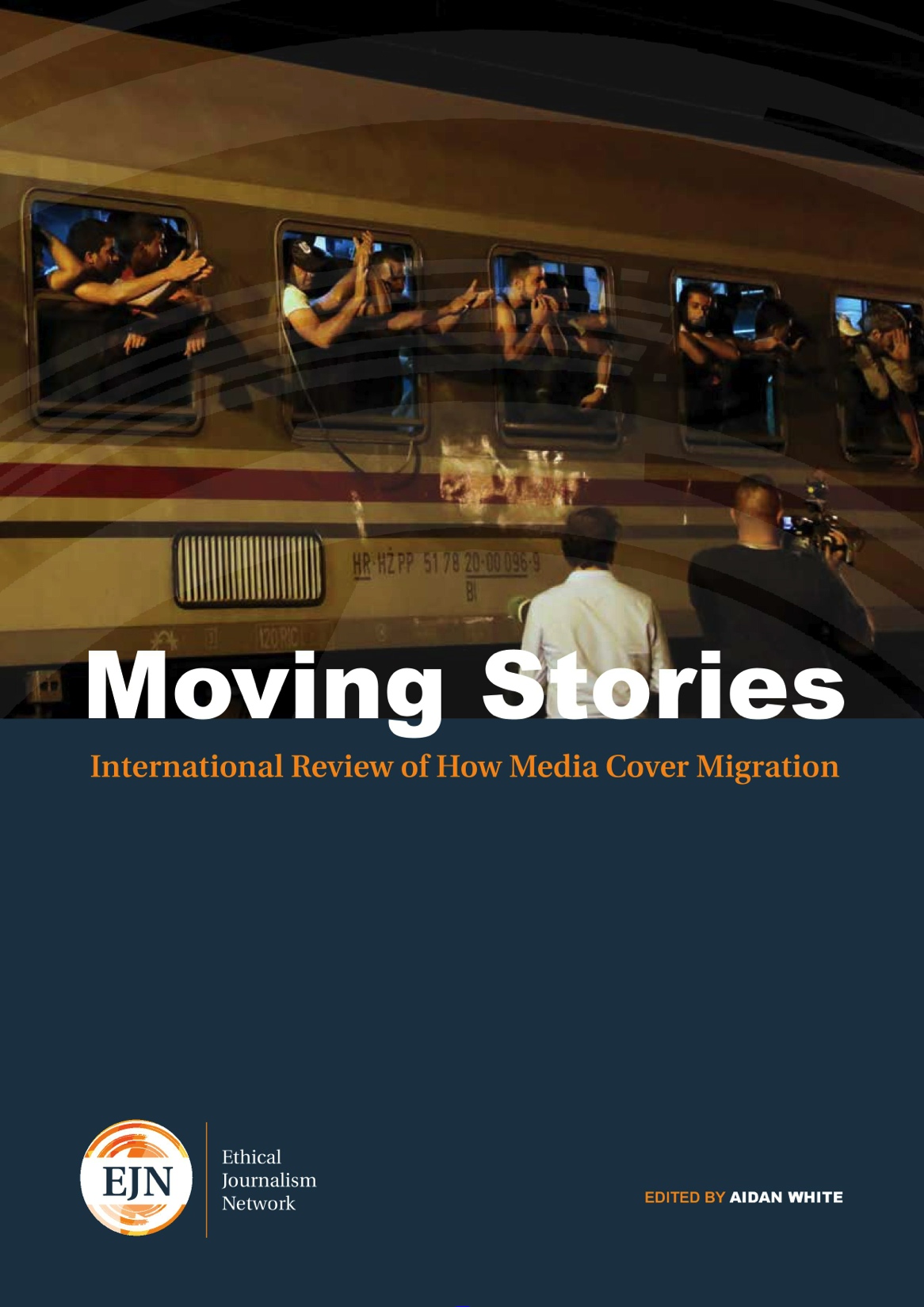 Hate in the News
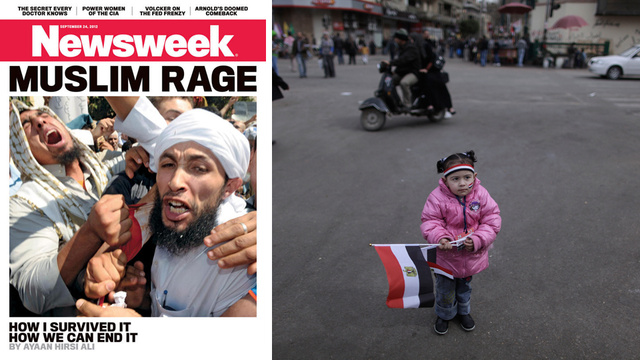 Islamaphobia
Anti-Semitism
Genocide
Religion
Race relations
Migration
Gender equality
Homosexuality
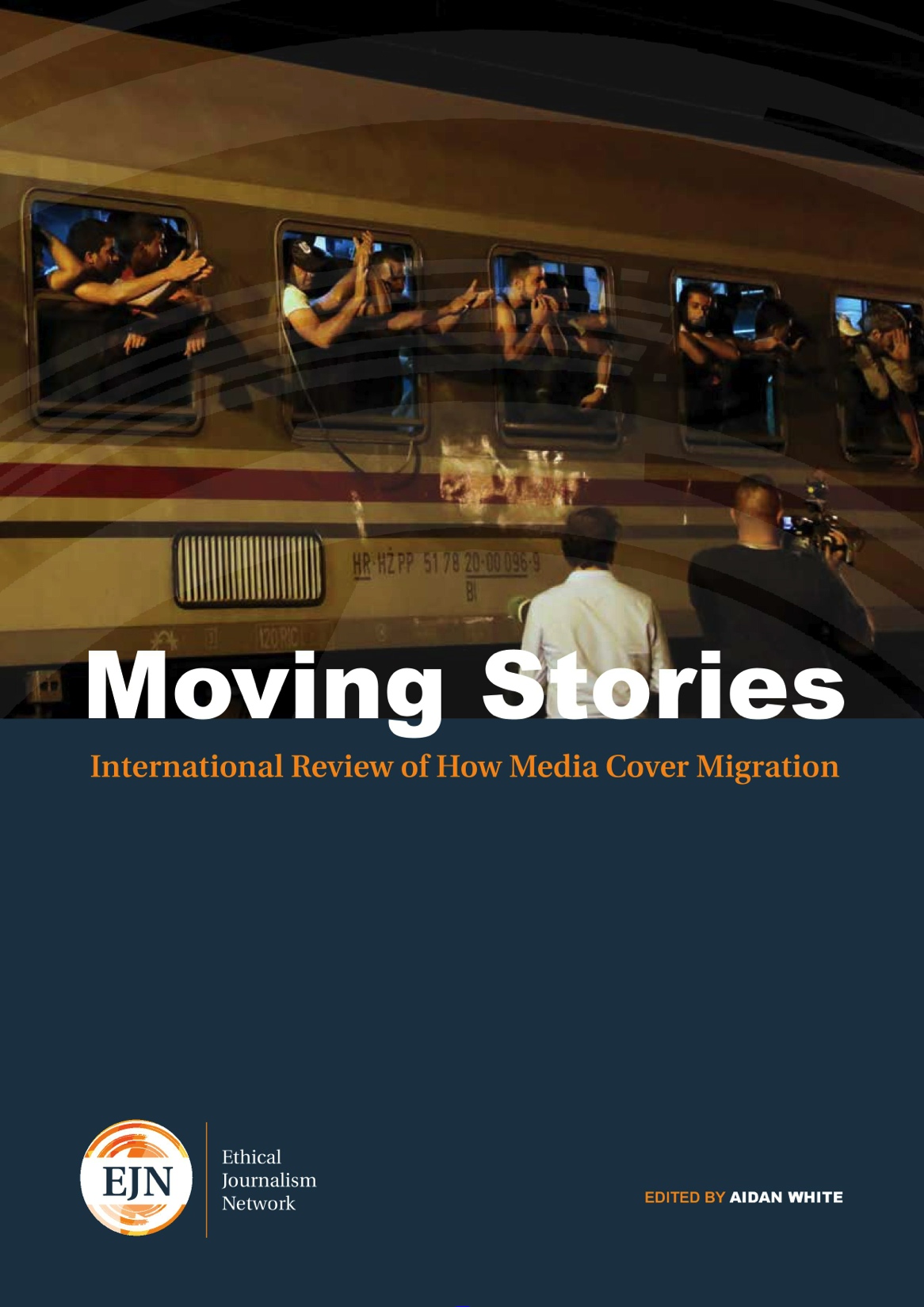 News or Obscenity? 
Who Decides in the Digital Age?
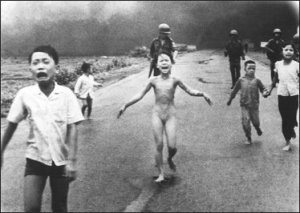 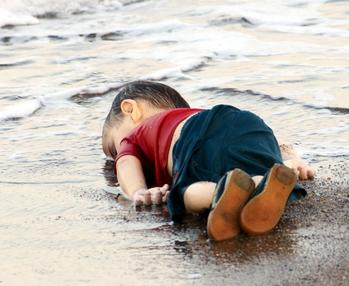 Why Ethical Choices Matter
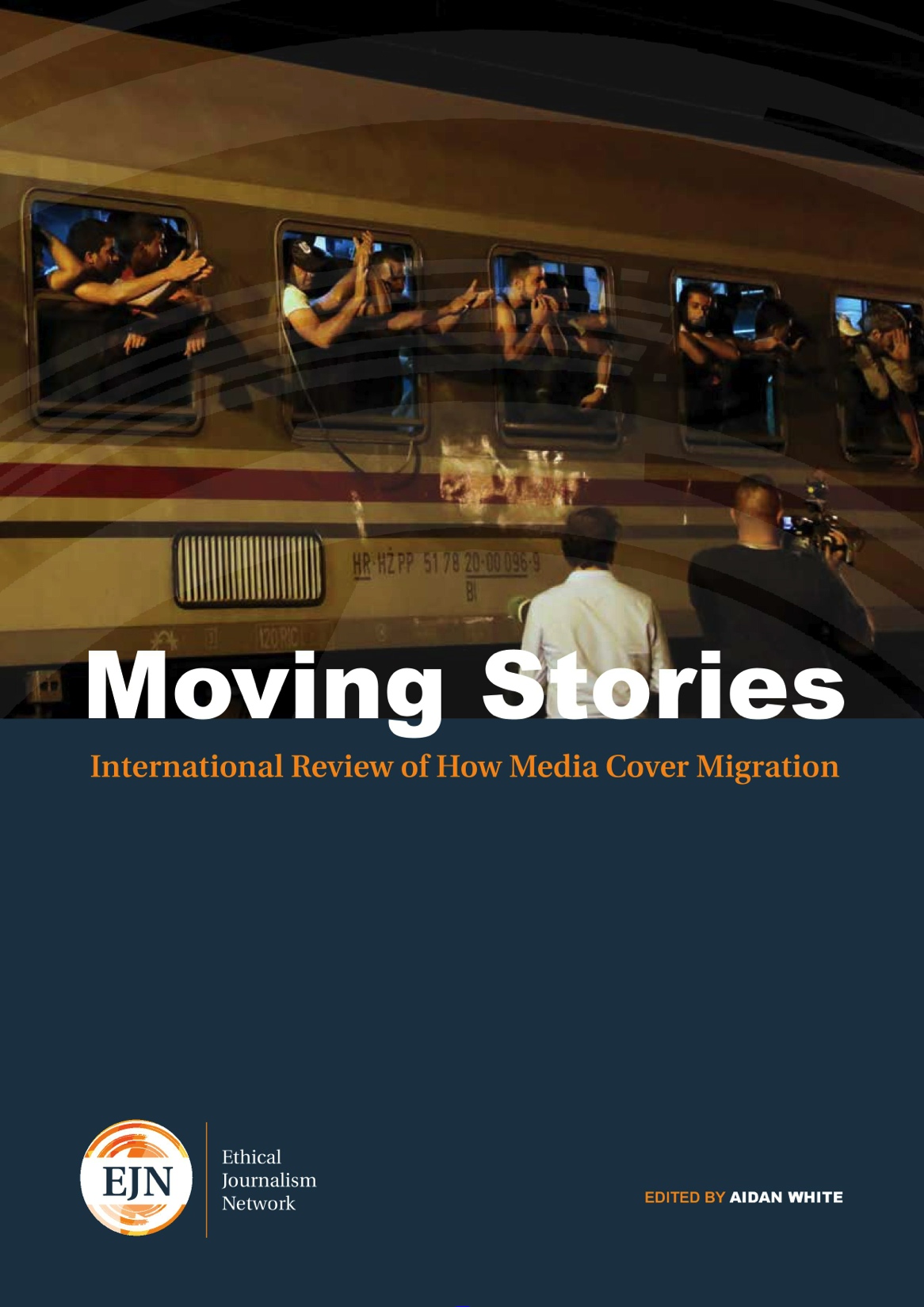 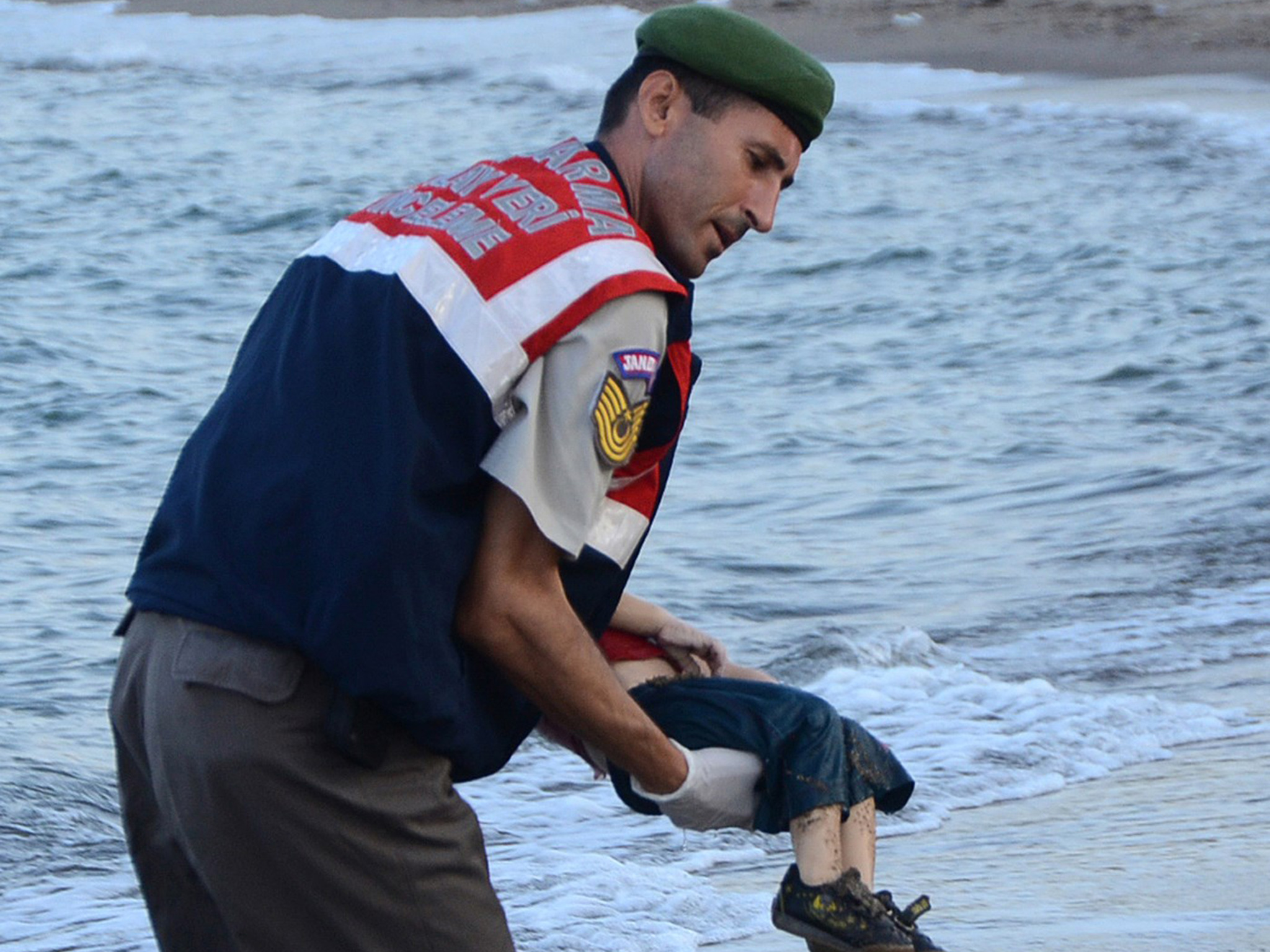 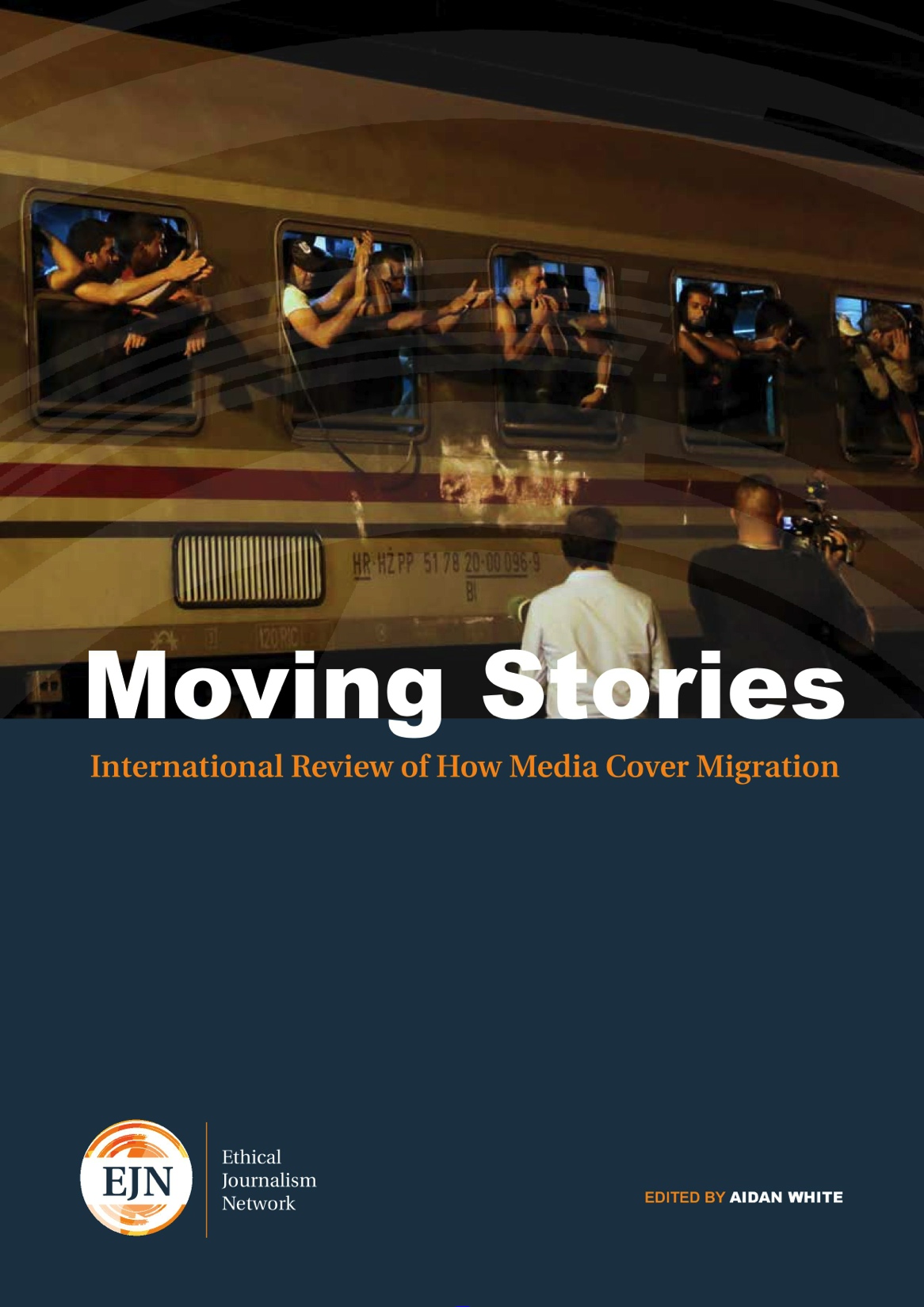 Ethical Choices: Inhumanity in the News
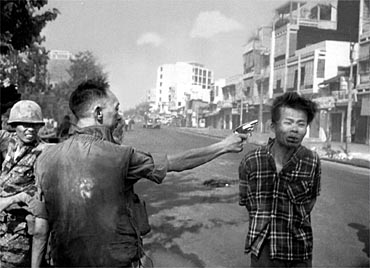 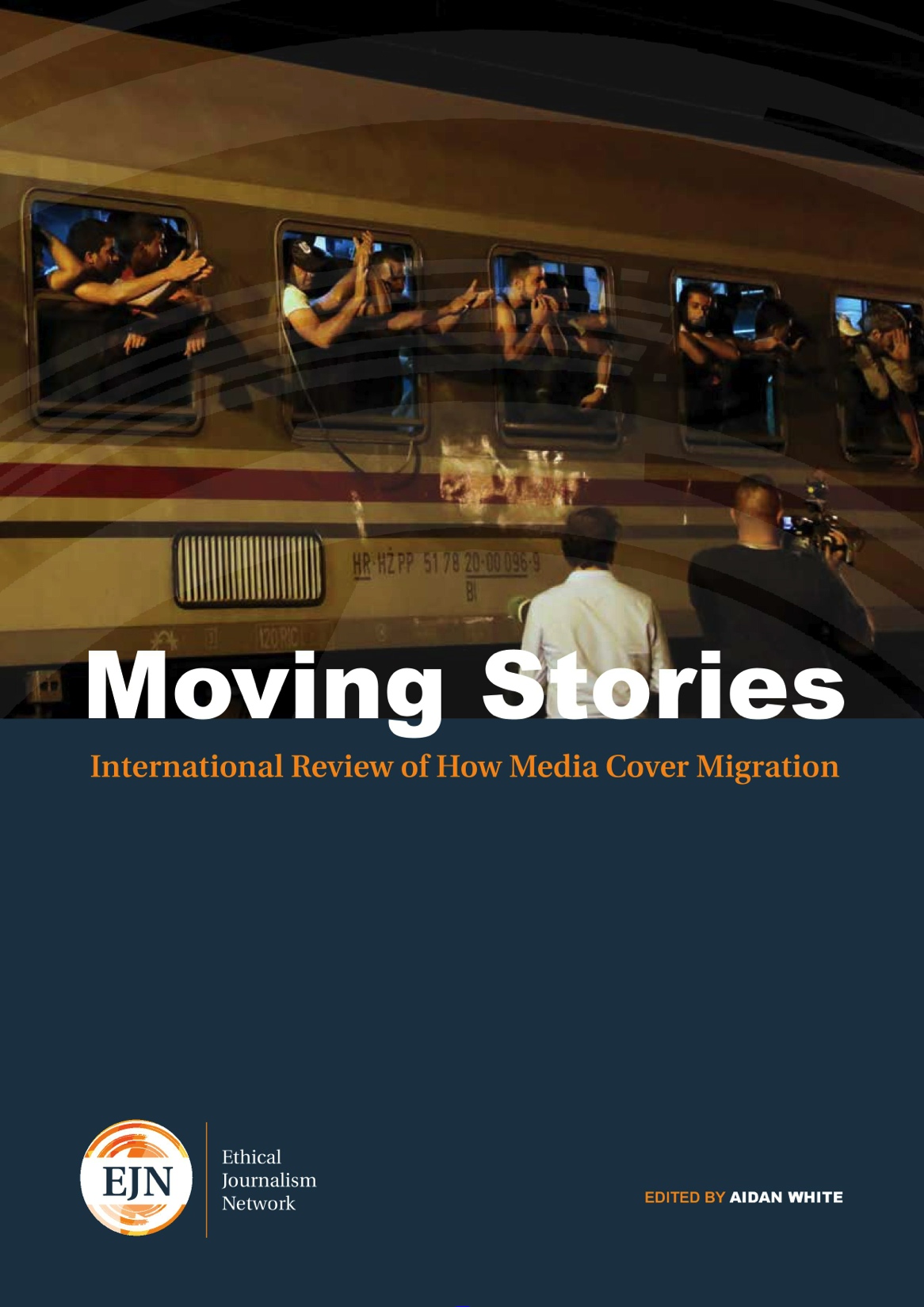 News or Propaganda? 
The Slick and Seductive Power of the Net
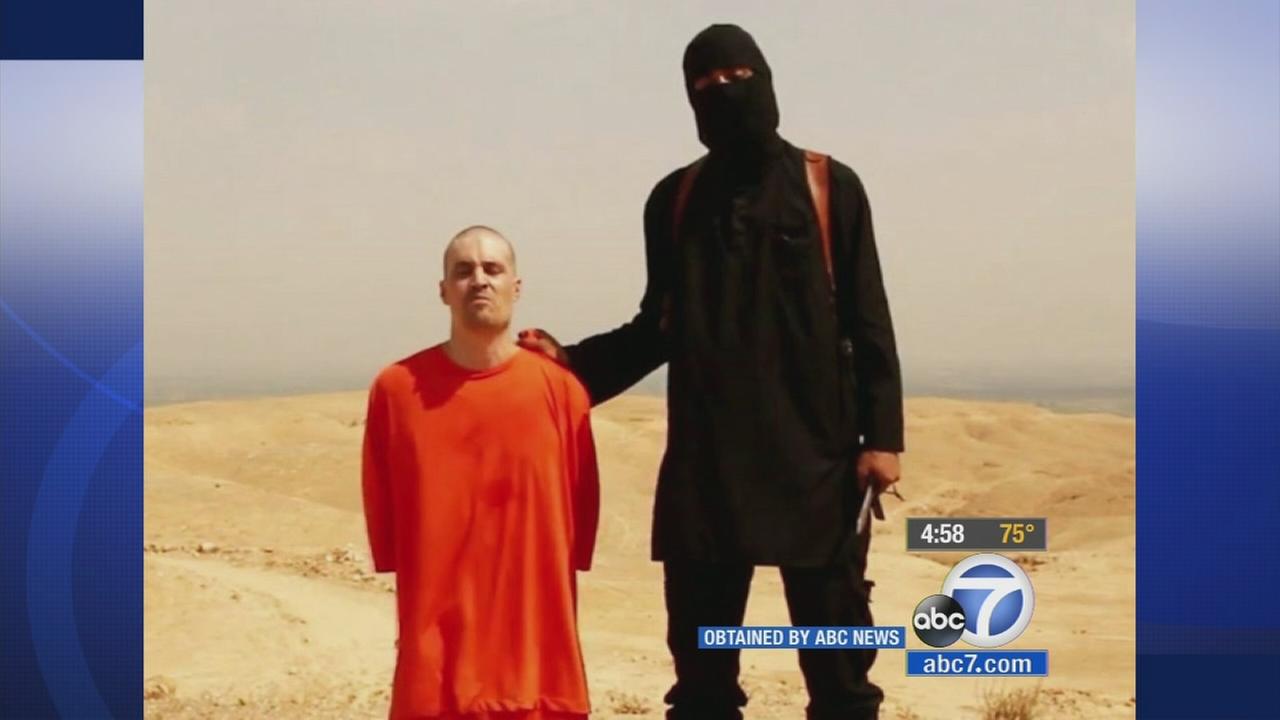 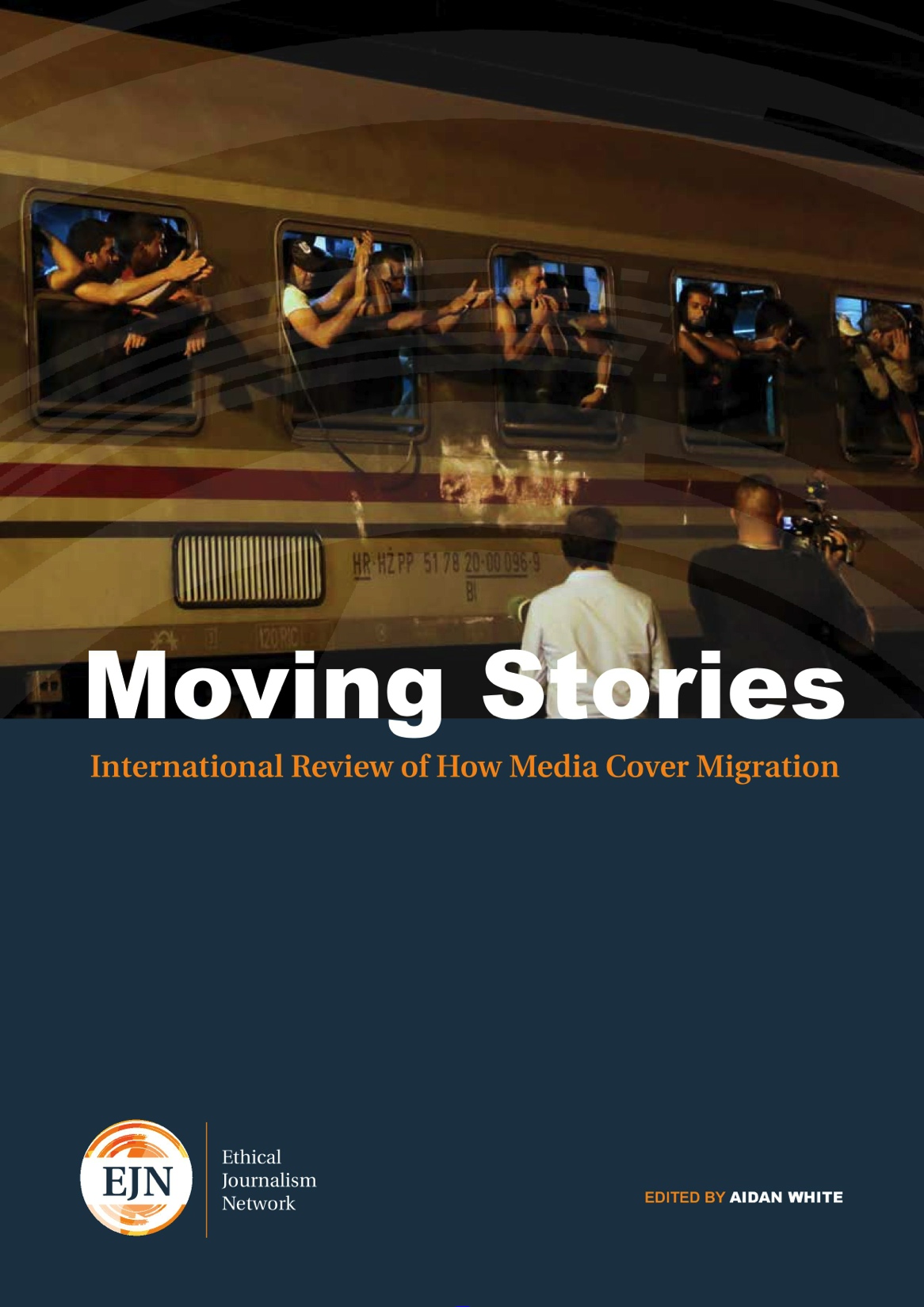 What Can We Do?
Strengthen journalism and editorial independence.
Challenge fact-free, abusive and intolerant communications.
Promote responsible communications online through new media literacy movement
Build respect in public sphere for ethics, journalism and communication values
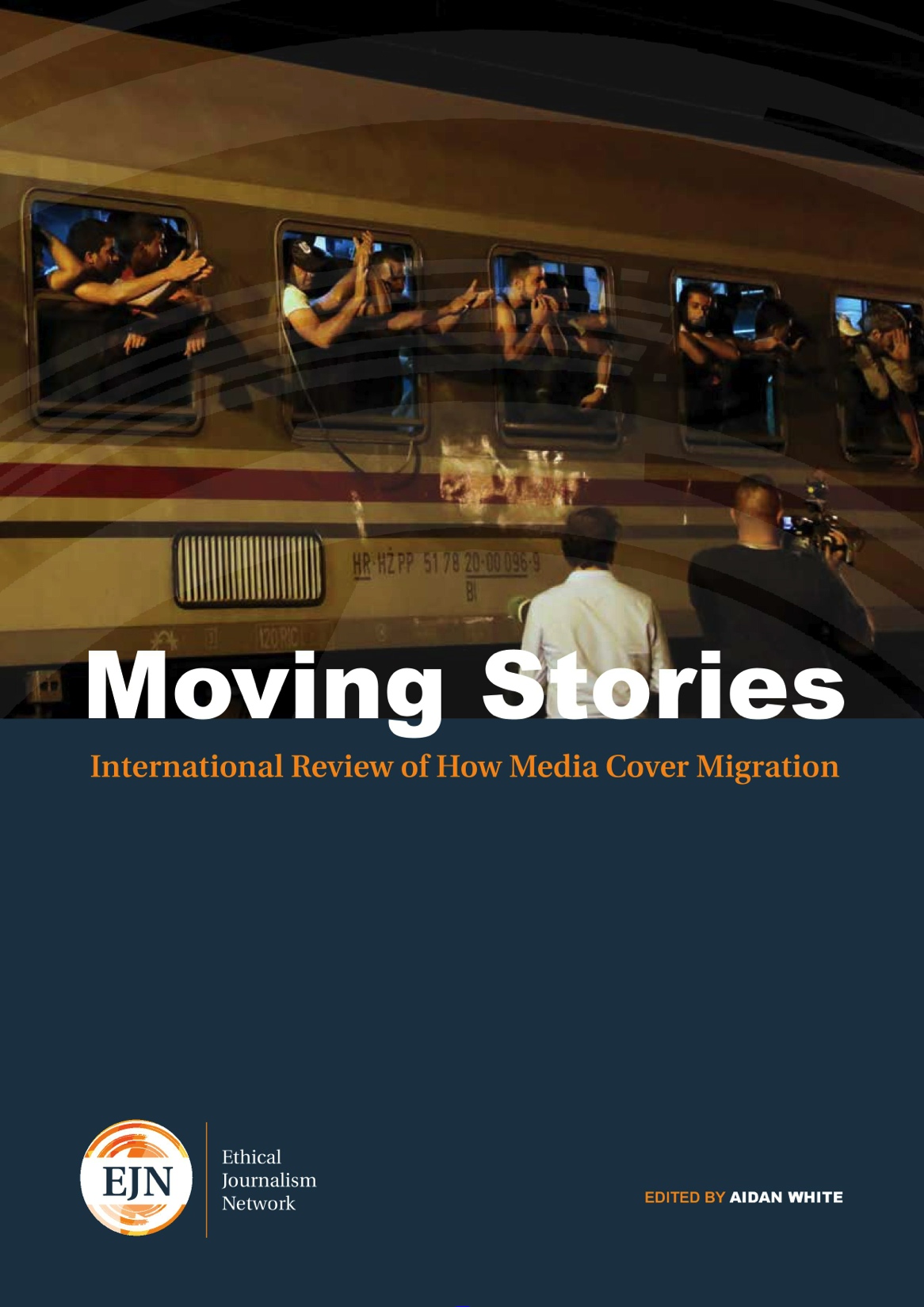 Preparing for the Future of Journalism
New Forms of Funding: A mix of public and private support

Creating Trusted Brands: Ethics and  Transparency in Management 

Newsroom Skills: Understanding and using AI and Technological Tools
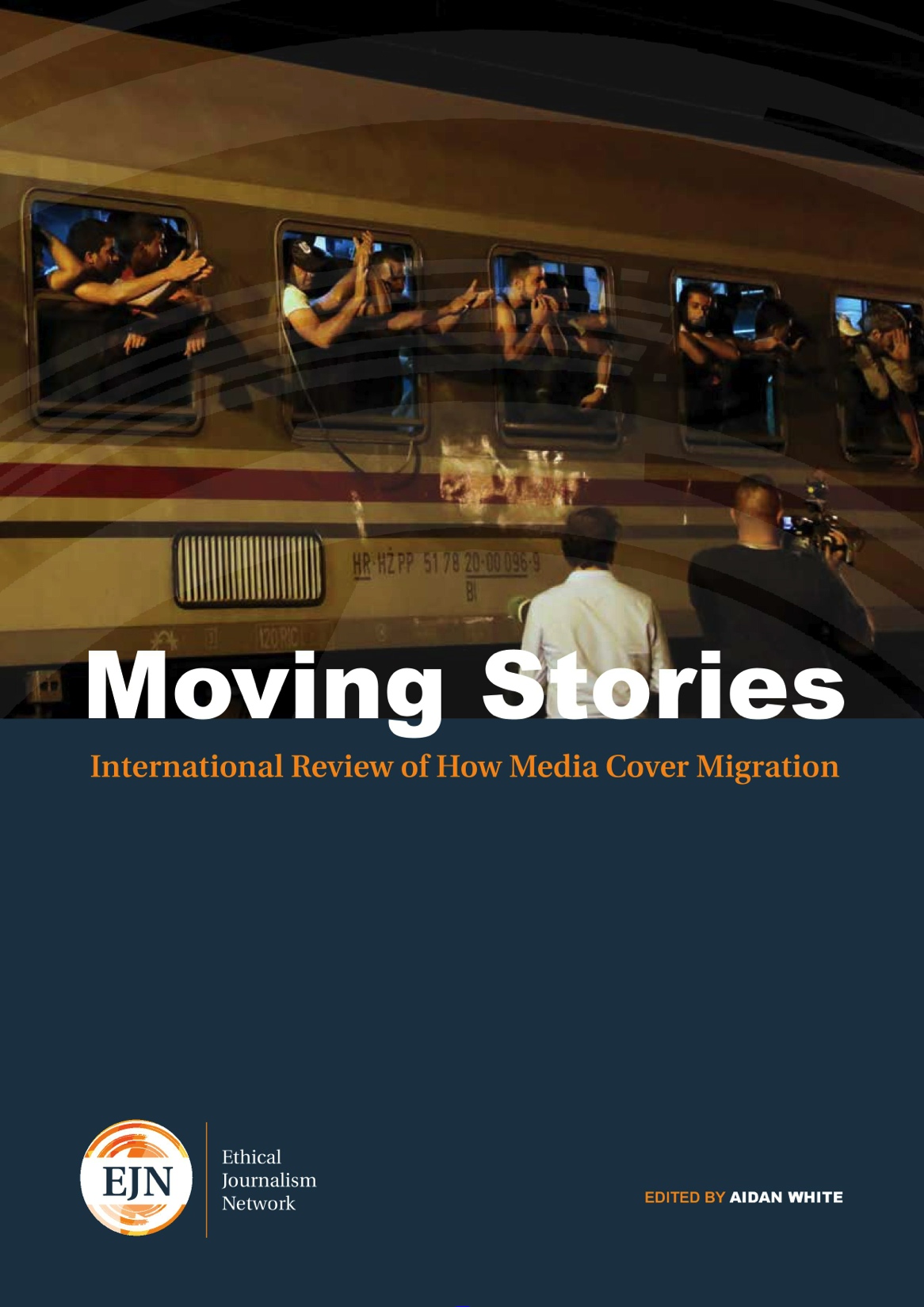 Preparing for the Future of Journalism
Engaging with the audience: social networks as an editorial tool

 Framing stories: rethinking language and context 

Constructive and positive journalism. 

Public Alliances to Defend Pluralism
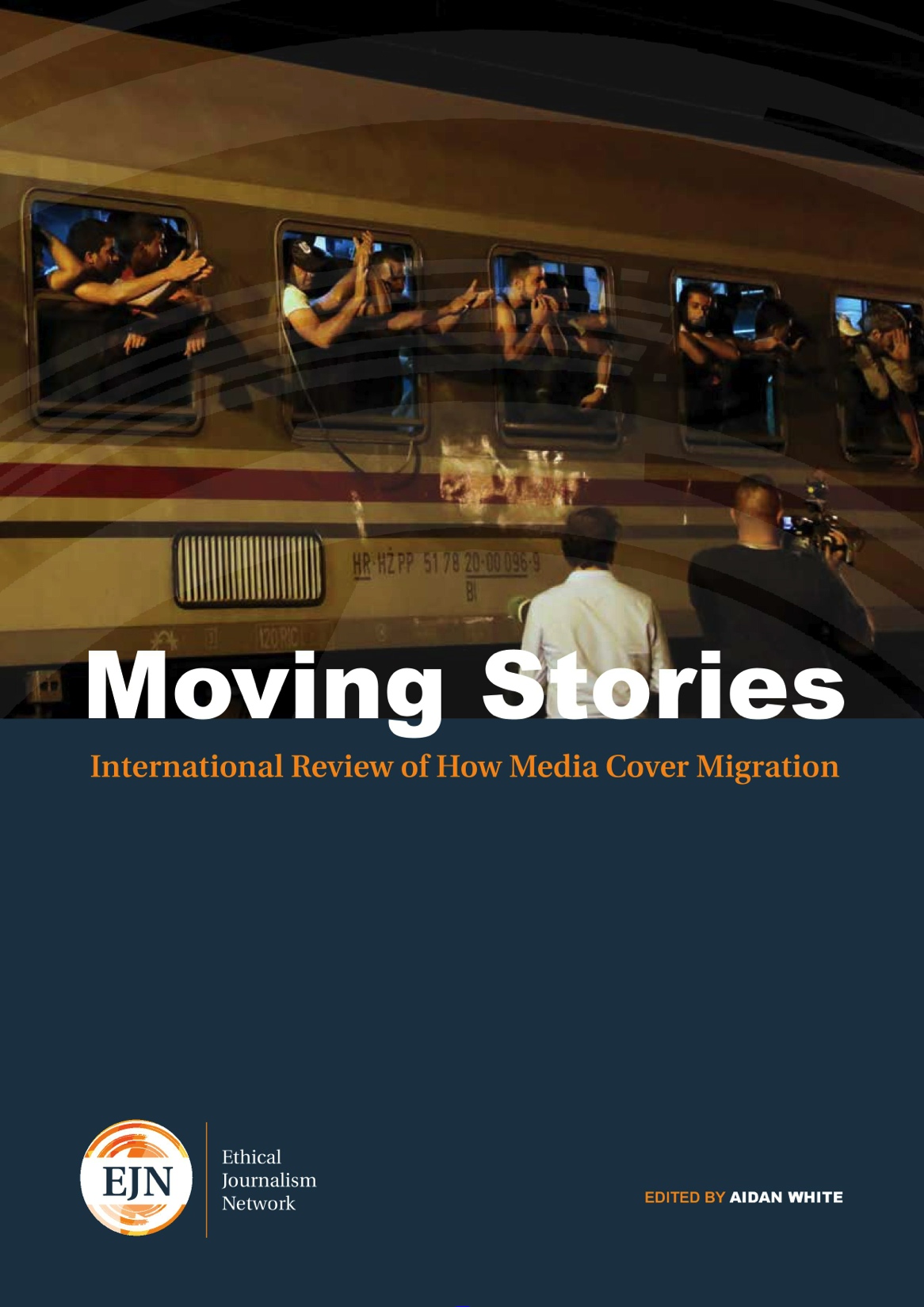 What Must We Do Now?
Challenge fact-free, abusive and intolerant communications.

Demand responsible communications from corporate and political centres of power.

Strengthen journalism and ethical values.

Build a new information literacy movement to support core ethics (facts, transparency and humanity) in the public sphere
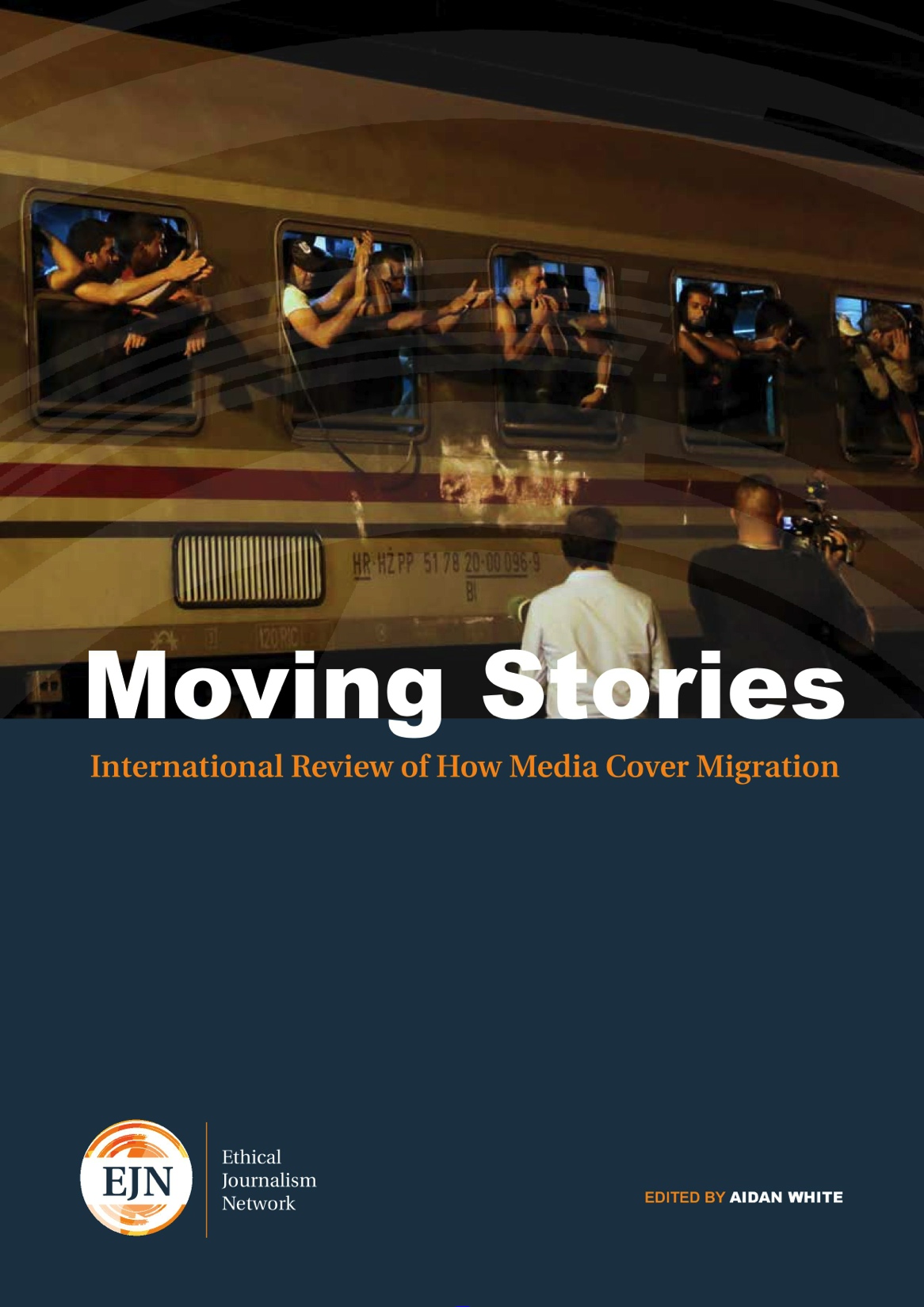 Five Proposals:
Use Ethical Journalism as an inspiration for   civil public communications.
Support Self-regulation and Avoid Legal Controls.
Self Regulation works at three levels:
a) The Individual
b) The Enterprise
c) Across the Industry
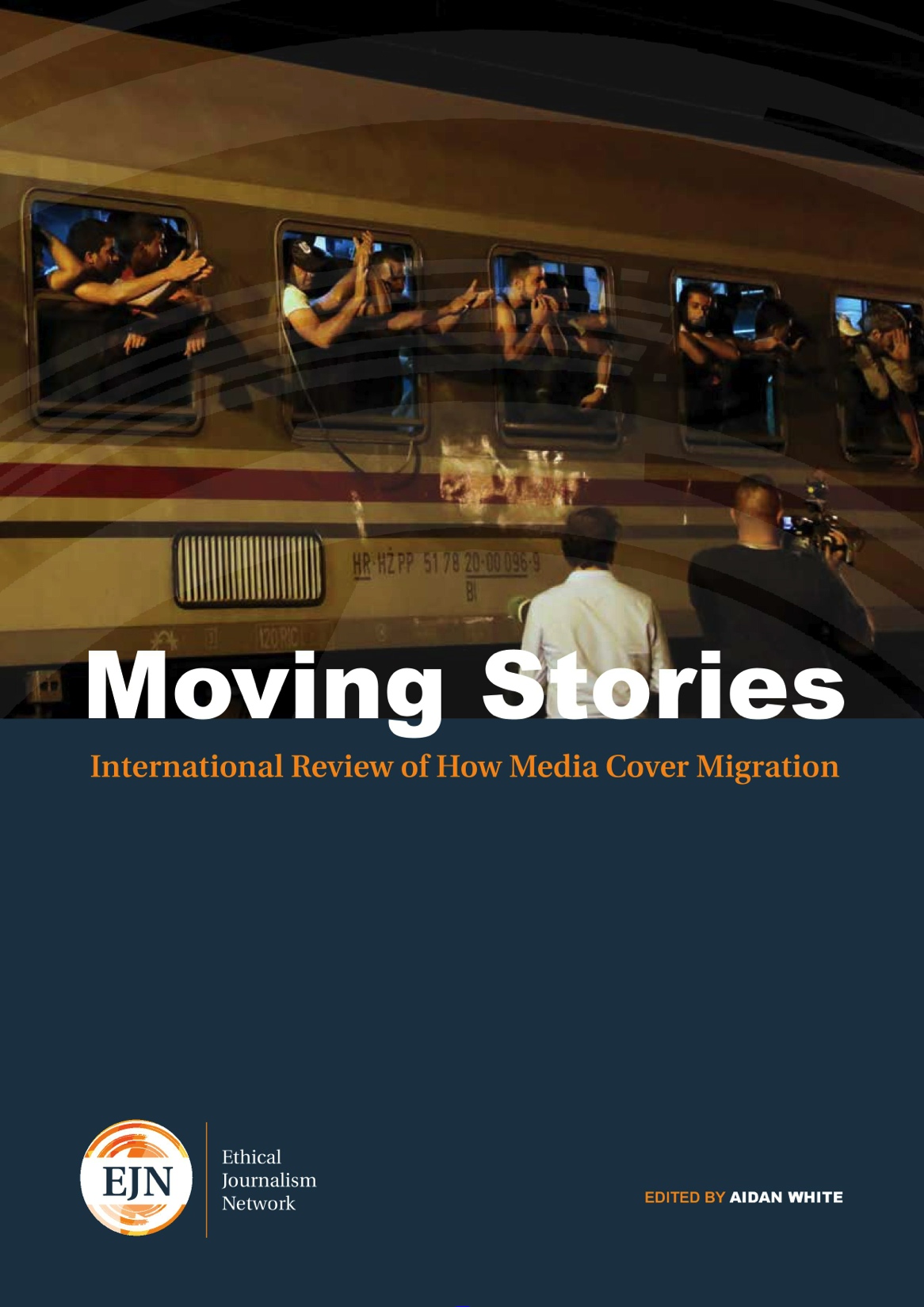 What More Can We Do?Support Ethical JournalismCommunicate Responsibly